CICLO DE ESTUDOS SOBRE MOVIMENTO ECONÔMICO
ICMS  SUBSTITUIÇÃO TRIBUTÁRIA
AGOSTINHO SENEM
FLORIANÓPOLIS  21 e 22/09/2O16
CICLO DE ESTUDOS SOBRE VALOR ADICIONAOD
ICMS  SUBSTITUIÇÃO TRIBUTÁRIA
FLORIANÓPOLIS  21 e 22/09/2O16
DA REPARTIÇÃO DA RECEITAICMS
CF  Art. 158, IV
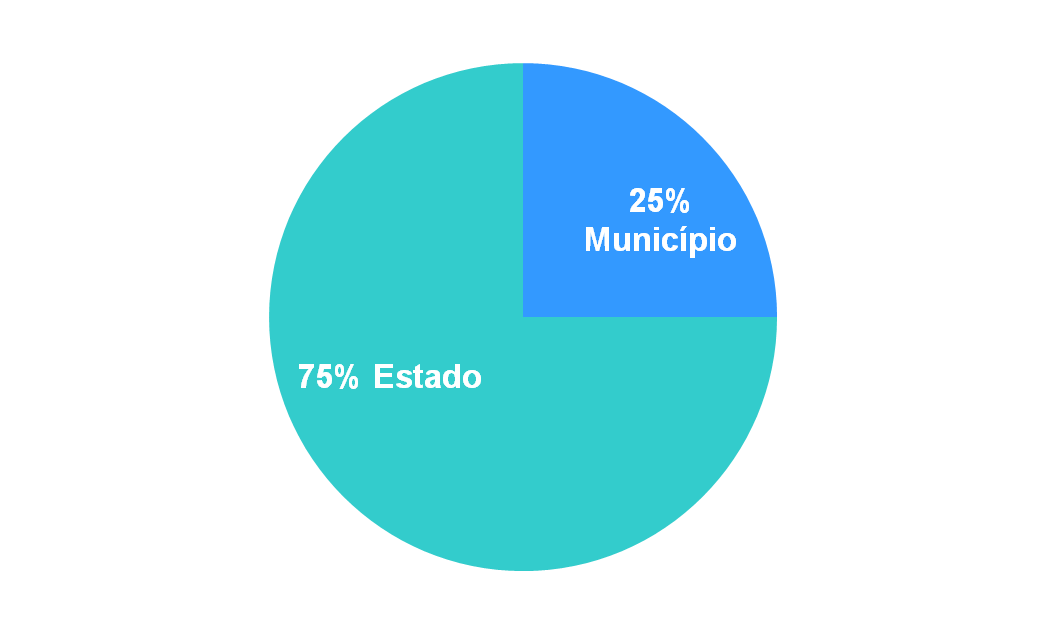 ÍNDICE DE RATEIOLC 63/90 Art. 3º – Lei Estadual
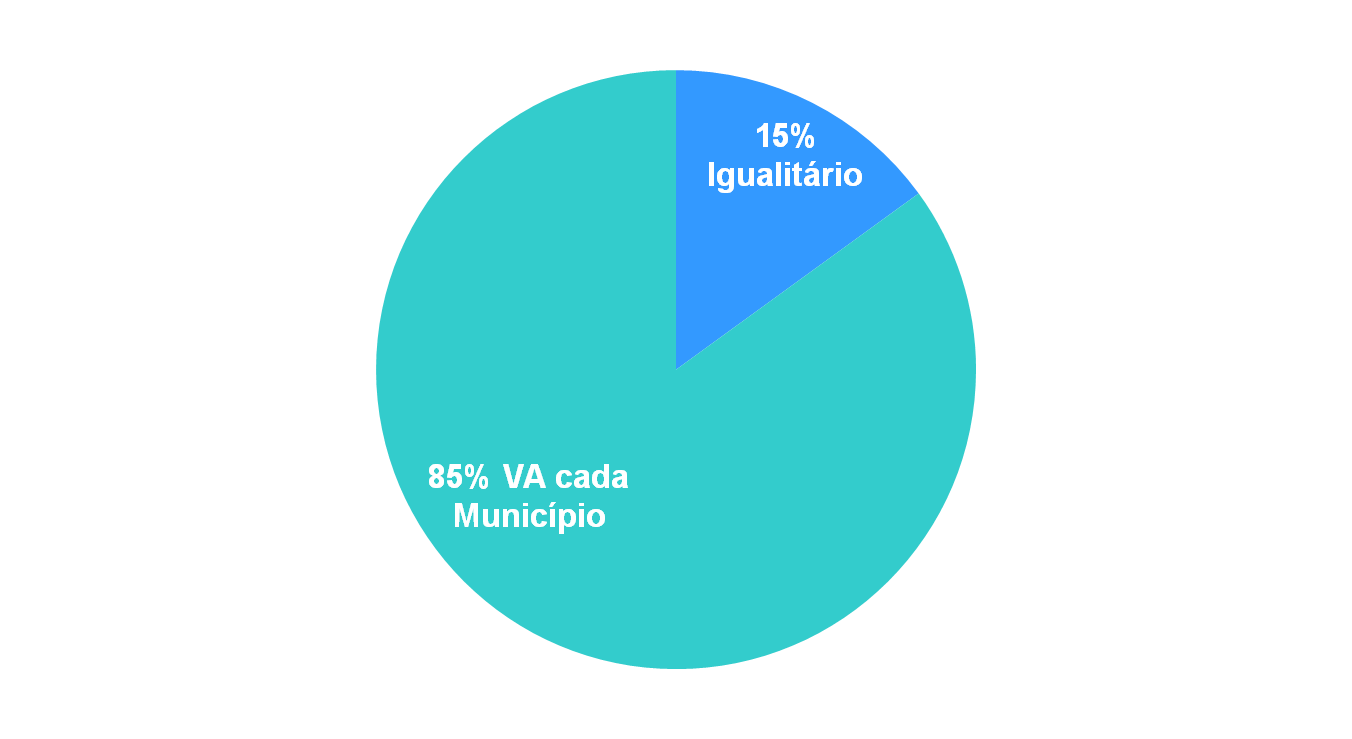 CONCEITO DE VALO ADICIONADO
Art. 3º 25% (vinte e cinco por cento) do produto da arrecadação do Imposto sobre Operações relativas à Circulação de Mercadorias e sobre Prestação de Serviços de Transporte Interestadual e Intermunicipal e de Comunicação serão creditados, pelos Estados, aos respectivos Municípios, conforme os seguintes critérios:
        I - 3/4 (três quartos), no mínimo, na proporção do valor adicionado nas operações relativas à circulação de mercadorias e nas prestações de serviços, realizadas em seus territórios;
        II - até 1/4 (um quarto), de acordo com o que dispuser lei estadual ou, no caso dos territórios, lei federal.
        § 1º O valor adicionado corresponderá, para cada Município, ao valor das mercadorias saídas acrescido do valor das prestações de serviços, no seu território, deduzido o valor das mercadorias entradas, em cada ano civil.
I - nas hipóteses de tributação simplificada a que se refere o parágrafo único do art. 146 da Constituição Federal, e, em outras situações, em que se dispensem os controles de entrada, considerar-se-á como valor adicionado o percentual de 32% (trinta e dois por cento) da receita bruta.      (Incluído pela Lei Complementar nº 123, de 2006)

        § 2º Para efeito de cálculo do valor adicionado serão computadas:

        I - as operações e prestações que constituam fato gerador do imposto, mesmo quando o pagamento for antecipado ou diferido, ou quando o crédito tributário for diferido, reduzido ou excluído em virtude de isenção ou outros benefícios, incentivos ou favores fiscais;
§ 2º Para efeito de cálculo do valor adicionado serão computadas:
        I - as operações e prestações que constituam fato gerador do imposto, mesmo quando o pagamento for antecipado ou diferido, ou quando o crédito tributário for diferido, reduzido ou excluído em virtude de isenção ou outros benefícios, incentivos ou favores fiscais;

        II - as operações imunes do imposto, conforme as alíneas a e b do inciso X do § 2º do art. 155, e a alínea d do inciso VI do art. 150, da Constituição Federal.
ENTENDIMENTO DO STJ SOBRE ICMS ST NO CÁLCULO DO VA
RECURSO ESPECIAL, 151.327 – PR (1997/00728808-0), tendo como relator o EXMO SR. MINISTRO FRANCISCO PEÇANHA MARTINS,
Necessário era excluir o ICMS porque ainda não integrava o preço da mercadoria. Trata-se, no caso de imposto retido pelo substituto tributário, cabendo-lhe efetuar o recolhimento. Mas é um imposto pago por antecipação e que, não houvesse a lei disposto sobre essa substituição, iria ser recolhido pelo substituído, quando da operação de venda a terceiro que, se consumidor final, seria quem, efetivamente, iria pagá-lo. Não sendo, portanto, um componente do preço da mercadoria quando da entrada contábil no estabelecimento do substituído, necessário era excluí-lo. Não assim com relação ao IPI, frete e seguro constantes da nota fiscal, porque são pagos pelo adquirente,juntamente com o preço da mercadoria, passando, pois, a integrá-lo.
ENTENDIMENTO DO STJ SOBRE ICMS ST NO CÁLCULO DO VA
RECURSO ESPECIAL,  1.042.844 – SP 92008/0064474-5) – Relator Ministro Luiz Fux
“ 1. A lei complementar 63/90 assegura ao Município produtor o receimento do ICMS proporcionalmente ao produzido em seu território, mas não prevê a inclusão  na DIPAM do valor do ICMS a ser recolhido pelo substituto tributário.
2.....
3....
4....
5.  São legais as Rsoluções SF -30/95 e SF – 44/95, que vedam a inclusão do valor referente ao ICMS na base de cálculo do montante a ser repassado ao Município produtor”. Precedente: Resp 40243?SP, Rel. Ministro Teori Albino Zavascki, julgado em 07/10/2003, DJ 28/10/2003.
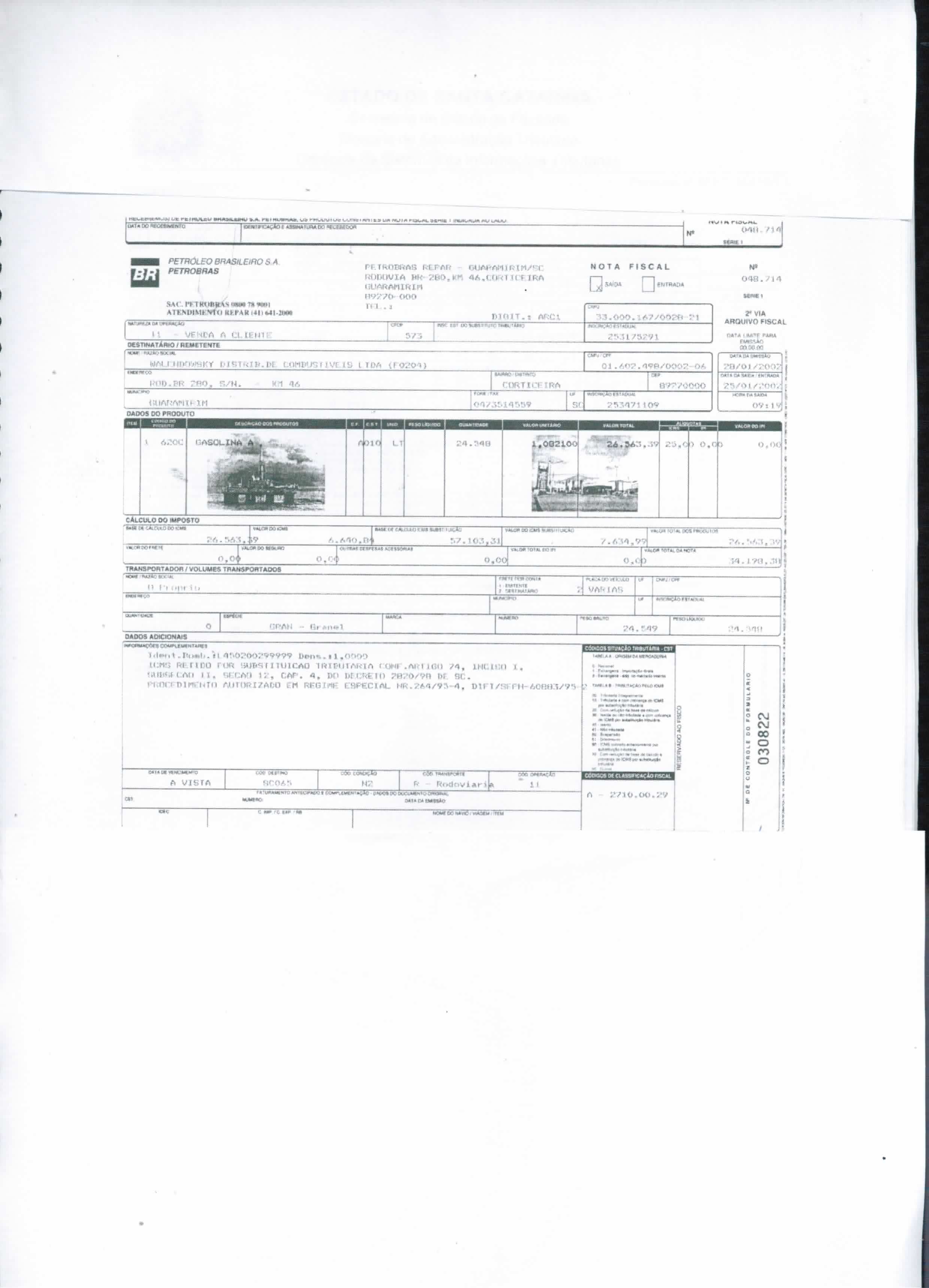 NOTA FISCAL EMITIDA POR SUBSTITUTO TRIBUTÁRIO DO ICMS
NOTA FISCAL EMITIDA POR SUBSTITUTO TRIBUTÁRIO DO ICMS
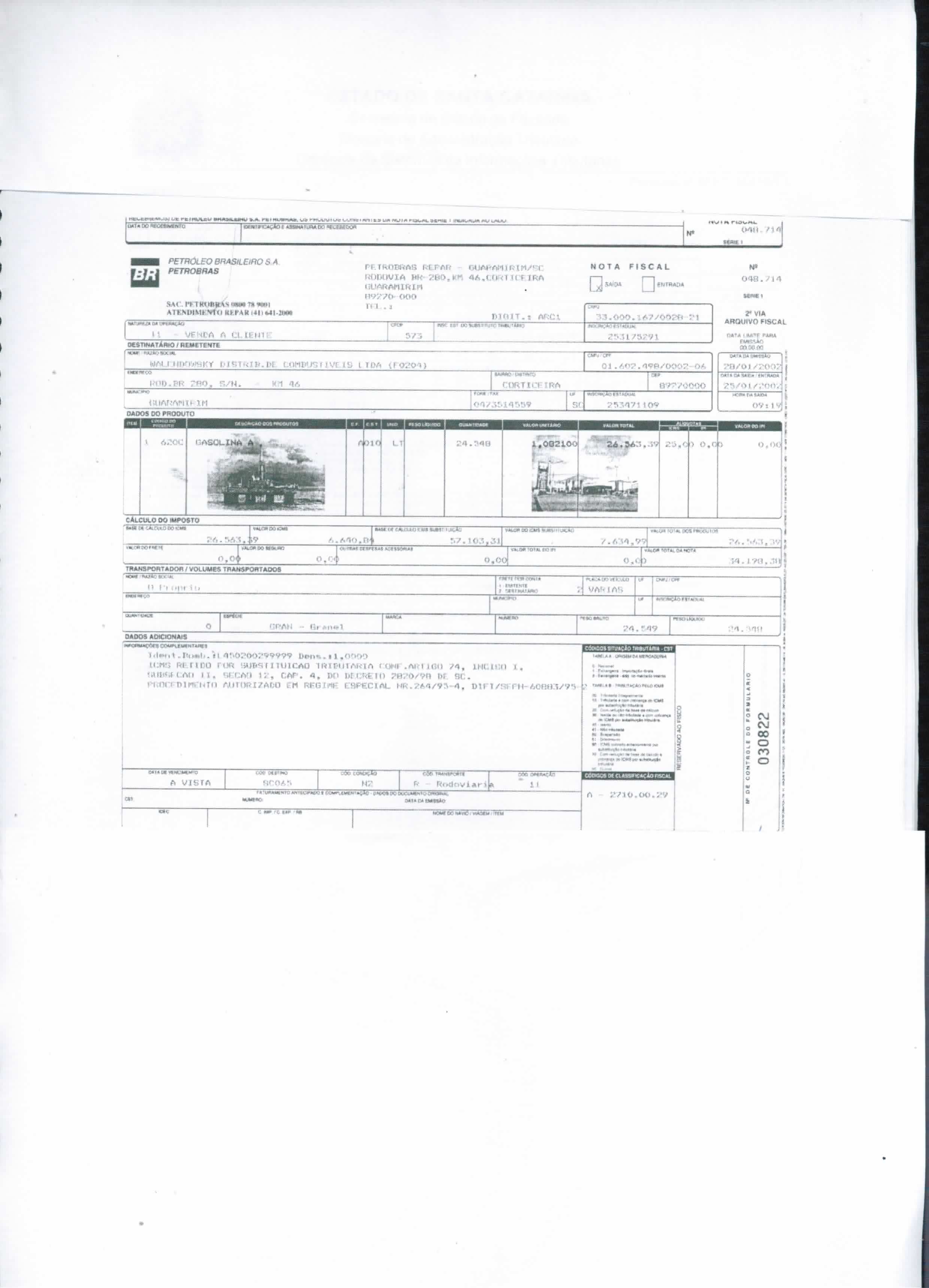 NOTA FISCAL EMITIDA POR SUBSTITUTO TRIBUTÁRIO DO ICMS
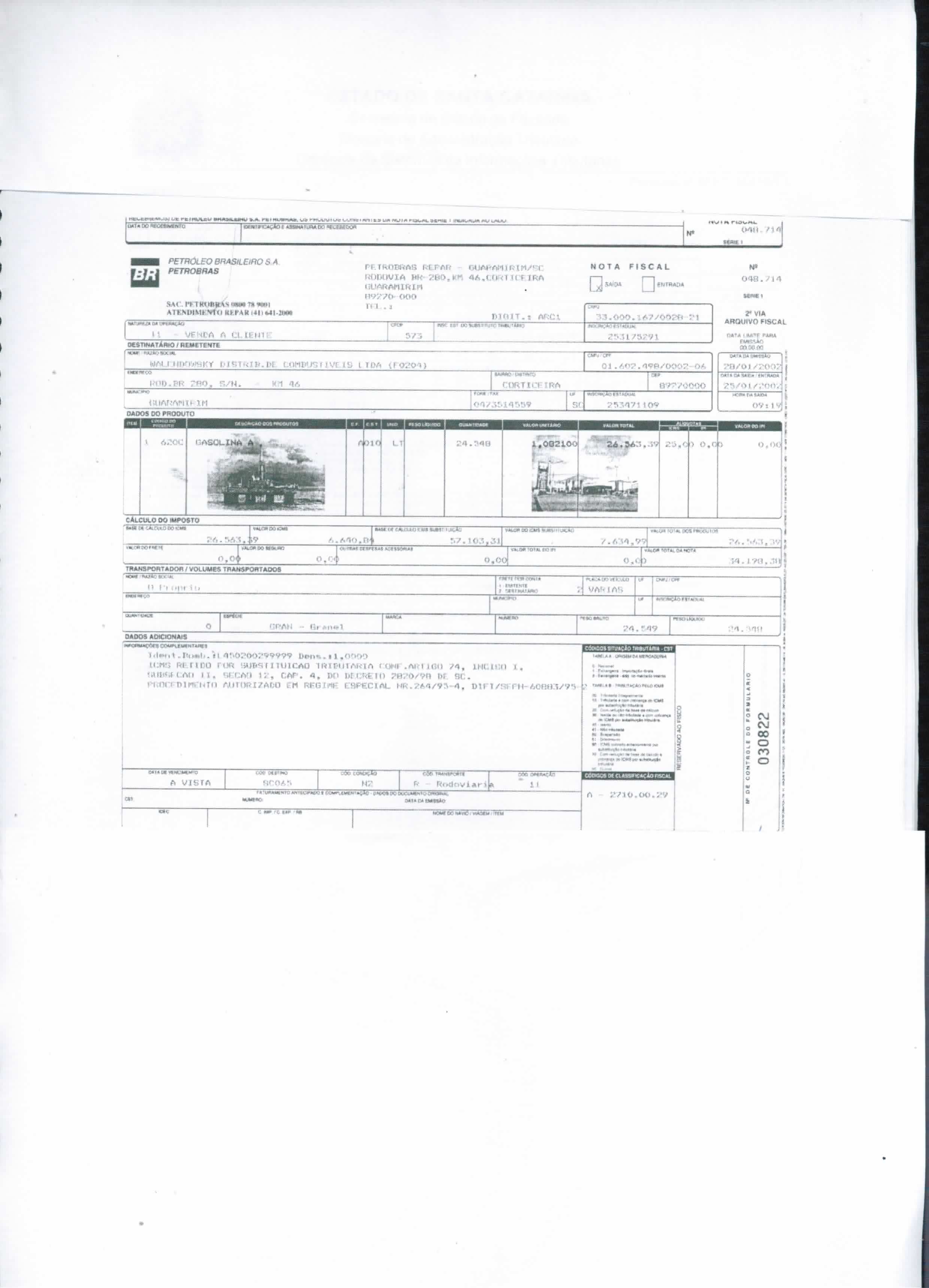 CÁLCULOS COMPARATIVOS
NÃO EXCLUINDO   ICMS   ST

	
.
EXCLUINDO O ICMS ST
VA   ESTAB. PRODUTOR


Saída.............R$  34.198,38
Exclusão  ….R$    7.634,99
Entradas.......R$            0,00
Exclusão ….R$            0,00
VA...............R$   26.563,39
VA   ESTAB. PRODUTOR


Saída.............R$ 34.198,38
Exclusão  ….R$          0,00
Entradas.......R$           0,00
Exclusão ….R$           0,00
VA...............R$  34.198,38
CÁLCULOS COMPARATIVOS
NÃO EXCLUINDO   ICMS   ST

	
.
EXCLUINDO O ICMS ST
VA   ESTAB. DISTRIBUIDOR


Saída.............R$  36.240.21
Exclusão  ….R$     5.241,89
Entradas.......R$    34.198,38
Exclusão ….R$       7.634,99
VA...............R$       4.434,93
VA   ESTAB. DISTRIBUIDOR

Saída.............R$ 36.240.21
Exclusão  ….R$          0,00
Entradas.......R$  34.198,38  
Exclusão ….R$           0,00
VA...............R$    2.041,83
CÁLCULOS COMPARATIVOS
NÃO EXCLUINDO   ICMS   ST

	
.
EXCLUINDO O ICMS ST
VA   ESTAB.  VENDA CONSUMIDOR

Saída.............R$  57.103,31
Exclusão  ….R$          0,00
Entradas.......R$   36.240.21  
Exclusão ….R$           0,00
VA...............R$    20.863,10
VA   ESTAB. VENDA  CONSUMIDOR

Saída.............R$   57.103,31
Exclusão  ….R$             0,00
Entradas.......R$    36.240,21
Exclusão ….R$       5.241,89
VA...............R$      26.104,99
DADOS SOBRE ICMS ST  EM 2015
SOMATÓRIOS QUADROS 49 DIMES.....R$  2.726.718.216,48
(entras)

SOMATÓRIOS QUADROS 50 DIMES.....R$  4.726.116.757,31
(saídas)
CONCLUSÕES
1. Se o icms st  não estiver computado no valor contábil da dime  o valor adicionado deve ser excluído conforme entende o STJ.

2. Somente é possível calcular o valor adicionado  icms st, se o imposto estiver destacado ou informado. Por estimativa ocorrerá erros;

3. A forma  calculada sem exclusão do icms st das saídas do substituto tributário, o va é majorado, ou  seja, a maior no referido estabelecimento,  na importância do icms st. No ano de 2015 em Santa Catarina, existe praticamento 2 bilhões de va. É a diferença de  icms st de saída do icms st de entrada.